The patient-provider relationship and transition from adolescent to adult focused HIV care: 
An international qualitative metasynthesis
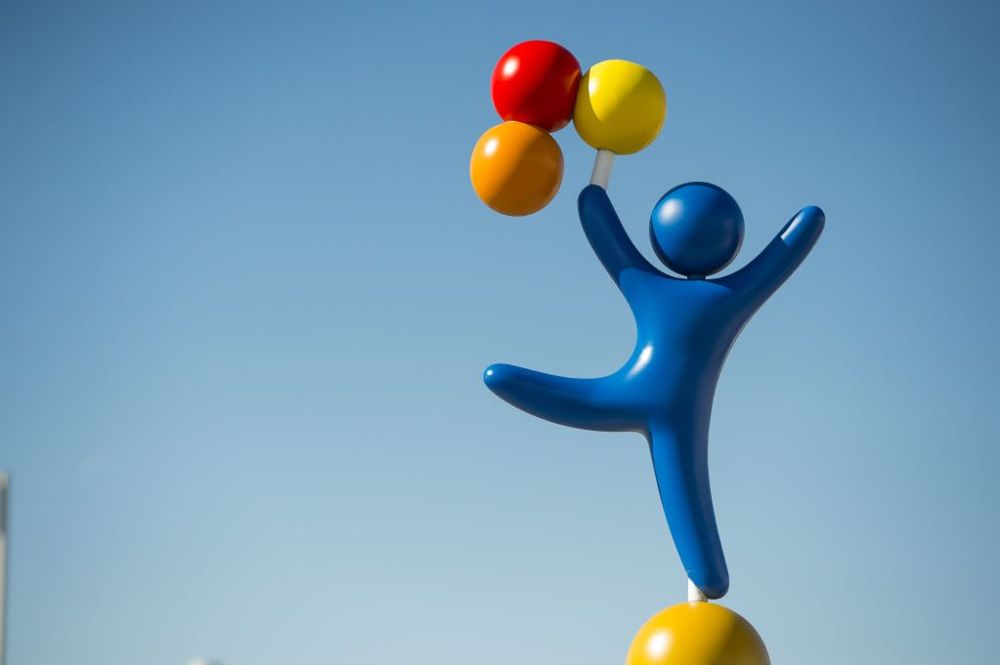 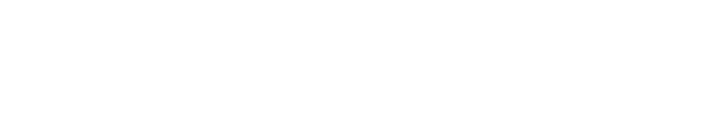 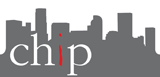 Don’t You Forget About Me
Changes
Our Lips are Sealed
Knowing Me, Knowing You
Growing towards autonomy; Pts are excited to become in dependent adults, to grow up and 
move on
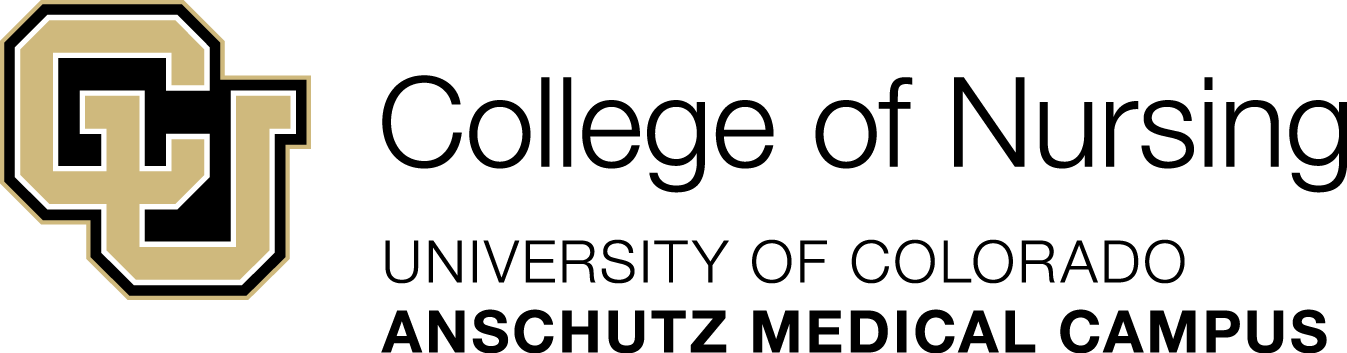 Building the Ideal transition: Important tips and suggestions from patients and staff
Stigma as a bond and a barrier; Understanding that stigma can both promote trust and create fear
We are Family
Getting to know one another; Sharing patient and provider knowledge; Education
Emily Barr MSN, RN, CPNP, CNM, Jacqueline Jones, PhD, RN, FAAN, Jennifer Raybin, MSN, RN, CPNP, 
Lisa Abougi, MD, and Hillary Dunlevy, MD
Honoring past relationships and building trusting new relationships between patients and providers
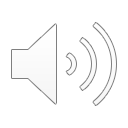 Background
Results
Recommendations
87 articles reviewed 
14 met criteria (7 U.S. and 7 International) 
478 individual participants 
Four themes around the patient-provider relationship and HCT emerged
Recommendations to support a successful HCT were discovered and described
~ 5 million adolescents living with HIV           (ALWH) globally
Most will experience a health care transition    (HCT) in the next 10 years 
Only 40-50% ALWH are engaged in care 12 months post-HCT affecting long term health outcomes
The patient-provider relationship (PPR) is critical to successful engagement in care, yet current protocols do not highlight building trust in the PPR
Develop a Transition Plan
Develop an individualized plan with goals and milestones
Include the family
Consider cognitive evaluation and functioning
Prepare the Patient and Providers
Begin the process earlier
Educate the patient and the new provider, consider history of trauma, cognitive challenges, and chronicity care
Skill building, peer groups, and healthy expectations
Derived Themes
Questions
What are the common themes around the patient-provider relationship during HCT? 

What strategies are identified to support the development of trusting-relationships to promote engagement and retention in care?
Build and Honor Trusting Relationships
Introduce the adult health care provider in the pediatric clinic before HCT
Transition in a group or cohort with a graduation to celebrate the milestone
Improve communication between pediatric and adult care providers
Methods
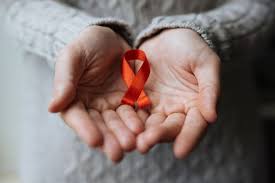 Qualitative studies from PubMed, 
      CINAHL and EBSCO
Published:  Jan 2008 - Jan 2020
Search terms: HIV, adolescence, engagement in care and transition
Quality extraction
Text data analyzed using team based thematic synthesis techniques 
New themes derived and reviewed by research team
Capacity Building to Support ALWH
Increase access to social and mental health  support during HCT
Evaluate HCT and bring ped HCP back in PRN
Create Developmentally appropriate materials, tools and clinic spaces
Use a stepwise HCT model
References: DeSouza et al., 2019; Fair et al., 2012; Fair et al., 2010; Hussen et al., 2019; Machado et al., 2016; Masese et al., 2019; Newman et al., 2016; Philbin, Tanner, Chambers, et al., 2017; Philbin, Tanner, Ma, et al., 2017; Pinzon-Iregui et al., 2017; Sharma et al., 2014; Silva-Suarezet al., 2015; "Survival of HIV-positive patients starting antiretroviral therapy between 1996 and 2013: a collaborative analysis of cohort studies," 2017; Verma & Sahay, 2019; Vijayan et al., 2009